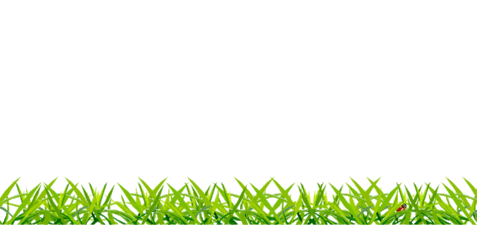 HOẠT ĐỘNG TRẢI NGHIỆM
Bài 26: Tôi luôn bên bạn
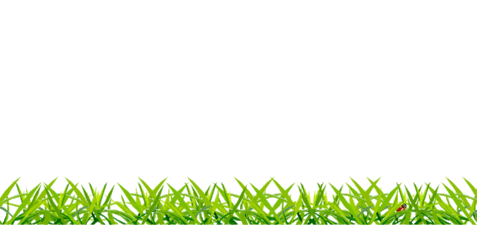 Cùng nghe bài hát: Tình bạn (Sáng tác Yên Lam)
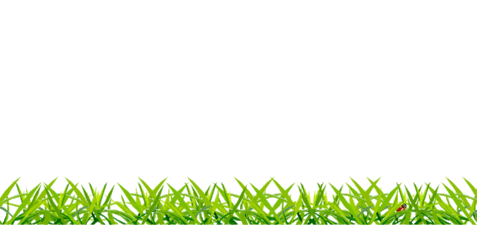 1. Tìm hiểu về những người có hoàn cảnh khó khăn
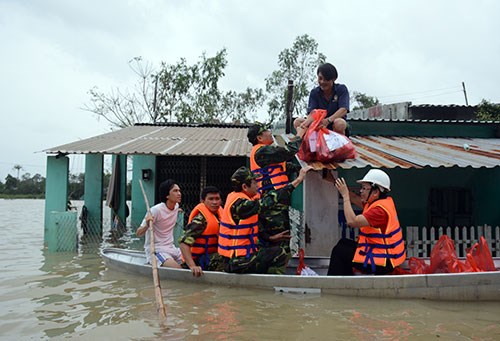 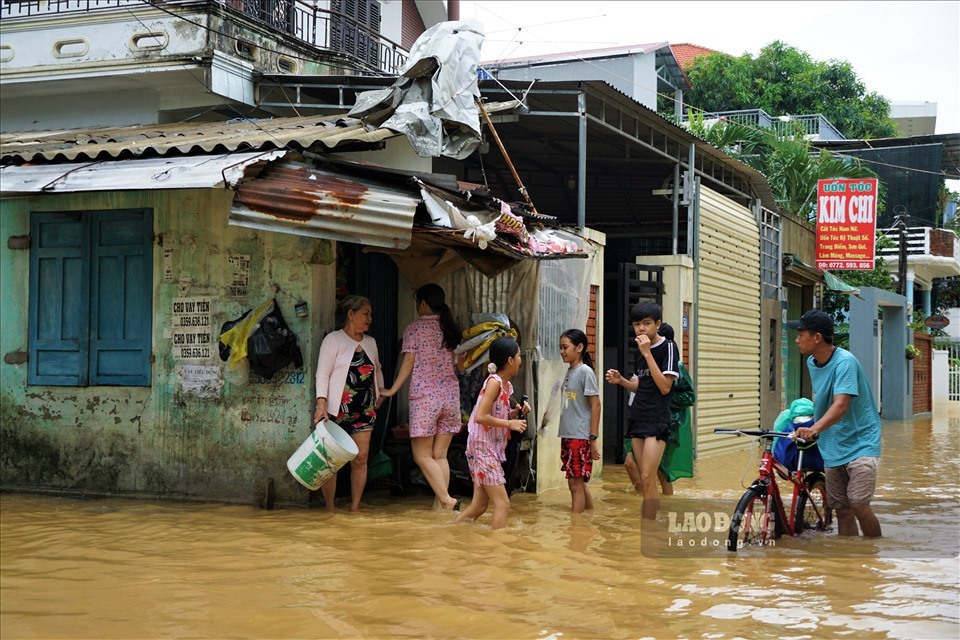 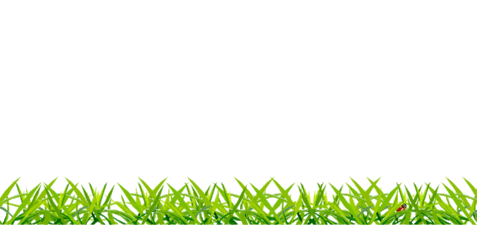 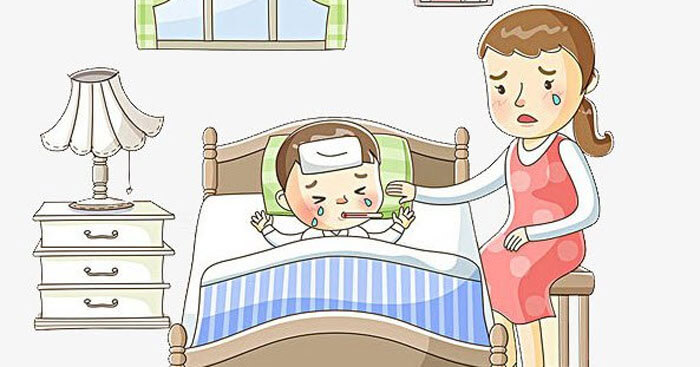 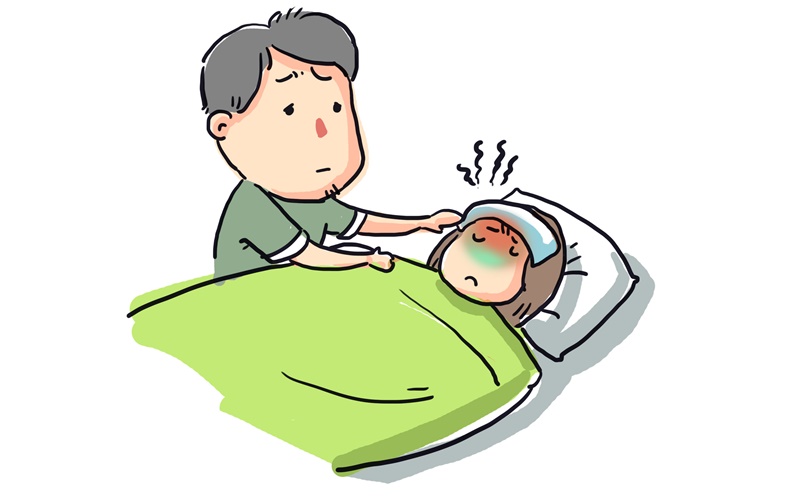 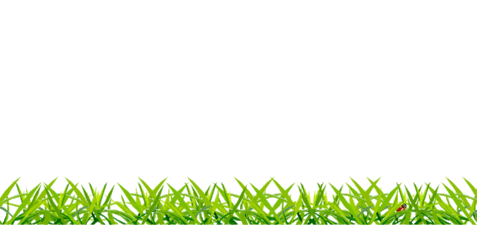 Em hãy đặt mình vào vị trí của những người ấy để nêu được cảm xúc của họ ?
Em hãy kể về một hoàn cảnh khó khan mình từng biết, từng nghe được thông tin qua bố mẹ, thầy, cô, tivi,….?
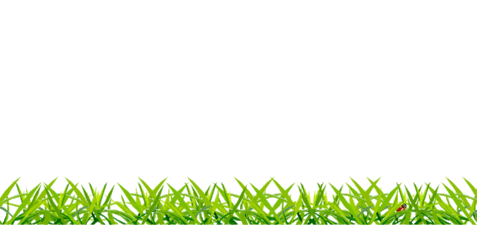 Những người hay gia đình có hoàn cảnh khó khan như: thiếu ăn, thiếu mặc, mồ côi, khuyết tật; hay ốm đau được gọi là người có hoàn cảnh khó khăn.
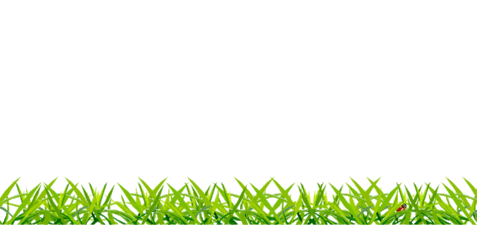 2. Tham gia xây dựng kế hoạch “Tôi luôn bên bạn”
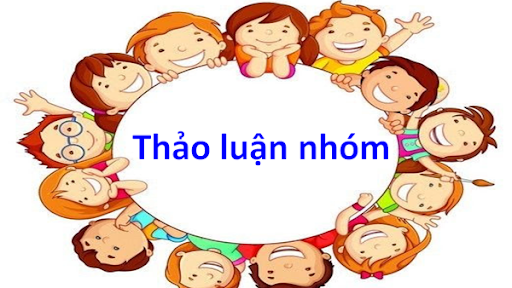 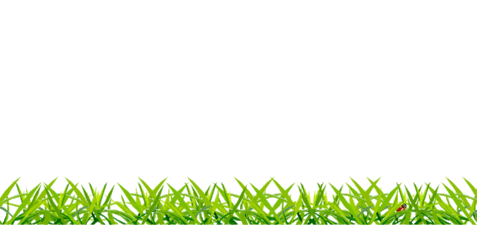 Gợi ý:
Bước 1: Tìm hiểu về một trường hợp có hoàn cảnh khó khăn
Bước 2: Cách giúp đỡ: Tiết kiệm tiền để ủng hộ, chuẩn bị quà, quần áo, viết thư bưu thiếp gửi để động viên
Bước 3: Phân công, hẹn ngày giờ.
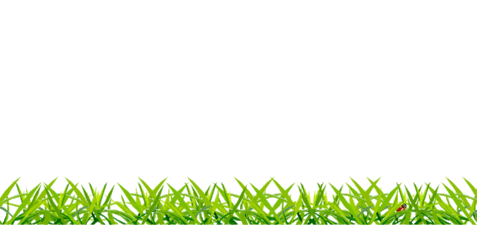 3. Mở rộng và tổng kết chủ đề
Làm bưu thiếp gửi các bạn nhỏ vùng lũ
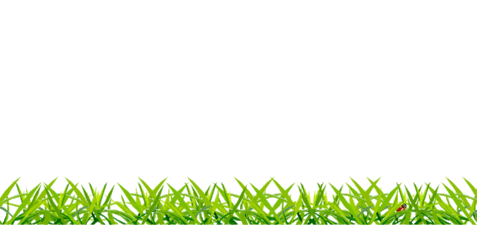 HẸN GẶP LẠI